Jersey City, New JerseyTotal: $2,759.53
Traveling  June 8-15 2013
Planned By:
Theodora A.
Map
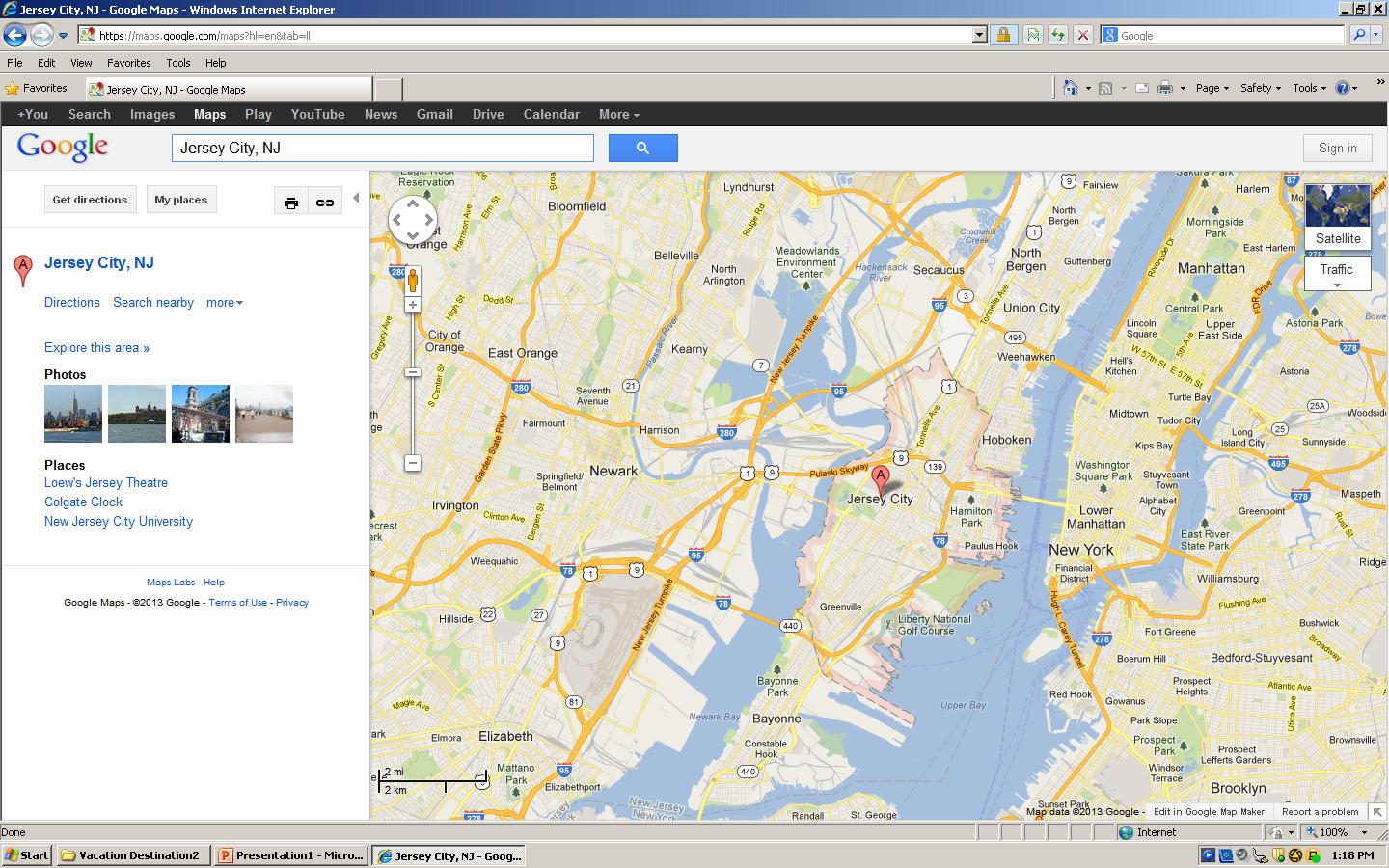 Transportation
Figure out gas:
Find miles (Google Maps)841
Divide miles by 25/841
Take that number x gas price 3.284
Lodging
Extra Expense
Itinerary
Total Expense: $300.00
Itinerary
Total Expense: $252.00
Itinerary
Total Expense: $72.00
Itinerary
Total Expense: $92.00
Itinerary
Total Expense: $100.00
Itinerary
Total Expense: $80.00
Itinerary
Total Expense: $0.00
Itinerary
Total Expense: $0.00